Bringing light to color
The psychological effects of color theory when applied to environmental lighting.
By Jennifer Huff
Overview
Define key terms:
 Color theory, Color Psychology

Why color theory?

Research involved
Show and tell

Testing and Data

My opinionated conclusion
Bridging the gap
Every color can rouse an emotional response, though knowing the unspoken language is a key factor in being able to use it constructively - A. Kargere.
Color Theory
A collection of guidance to color mixing.
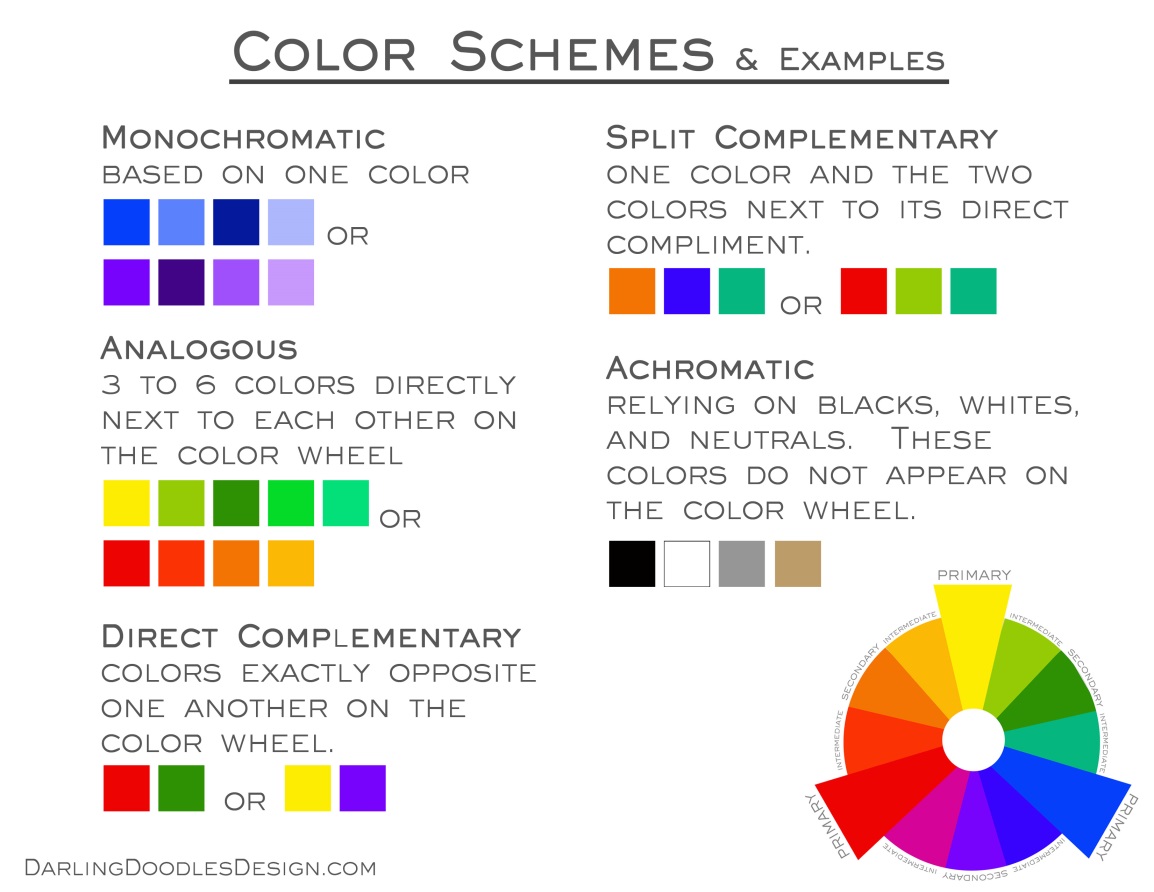 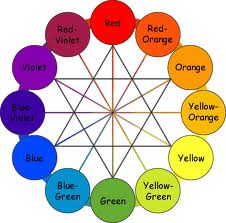 You will never know its there
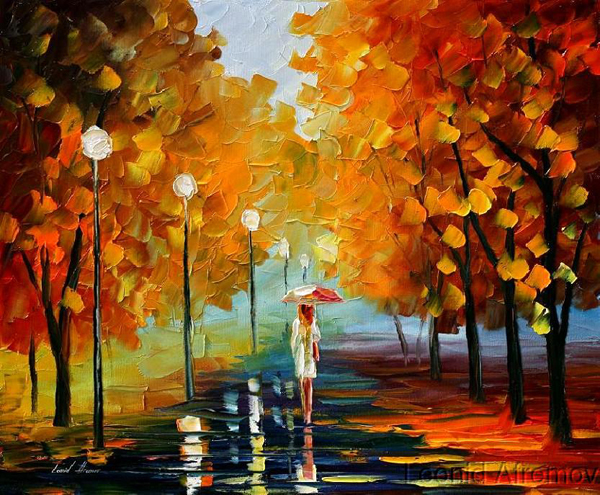 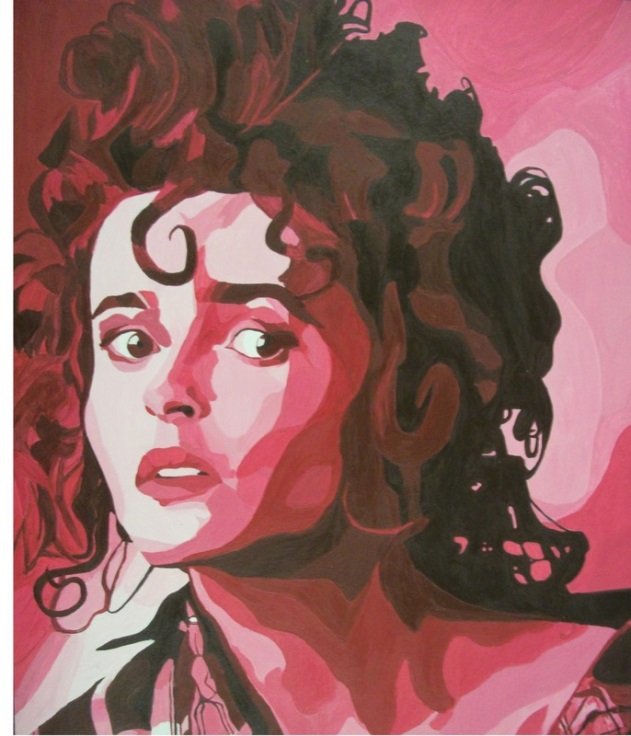 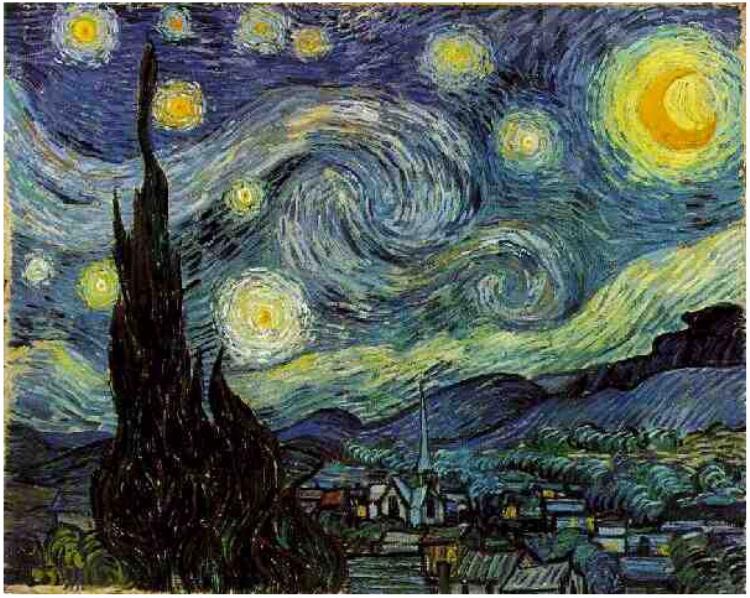 How does that make you feel?
Color Psychology
The study of color and its effects on human emotions.
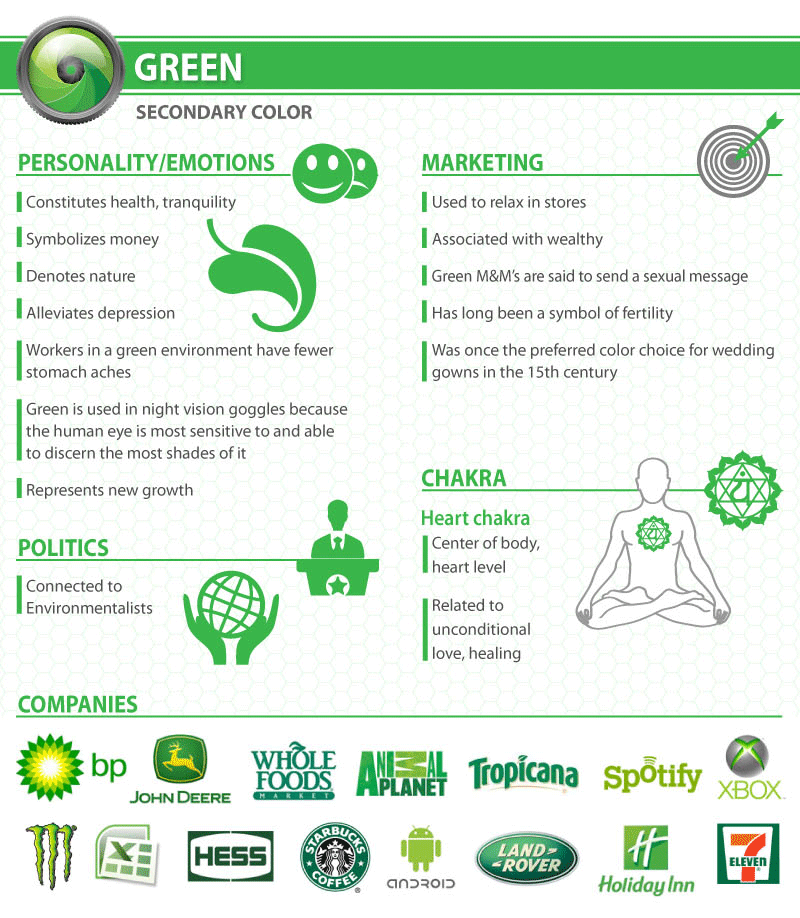 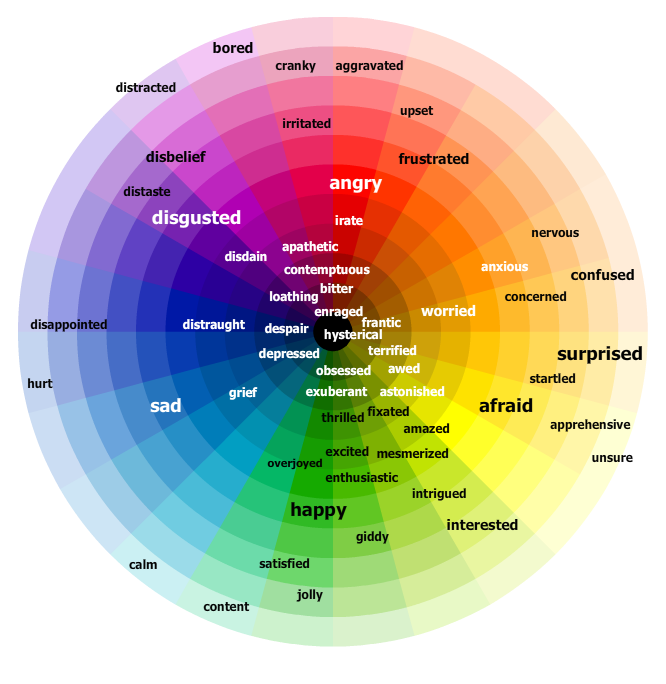 Research
F. Birren, “Color Psychology and Color Therapy,” 2ndEd, 


A. Kargere, “Color and Personality,”


Stephen J. Sidelinger, “Color Manual.”


“Color theory”, wikipedia.com.
The people and books
Why Color theory?
# 1 reason.   White lit games.
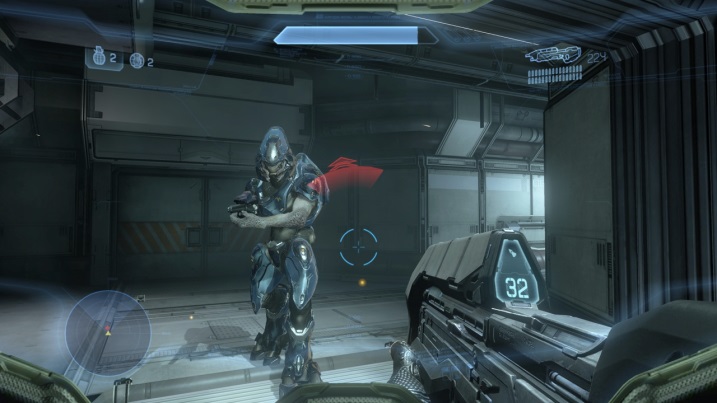 They could invoke more emotions…
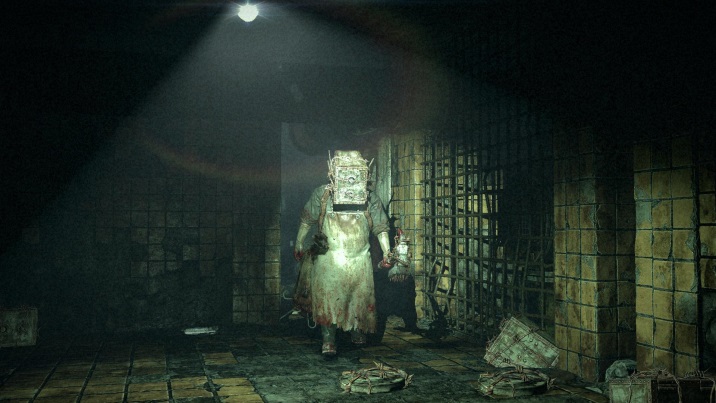 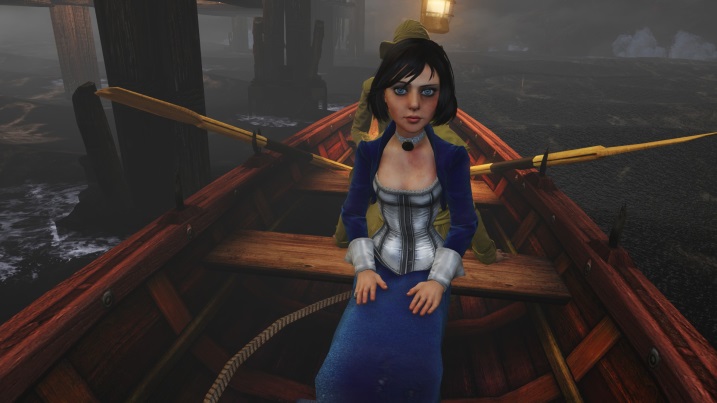 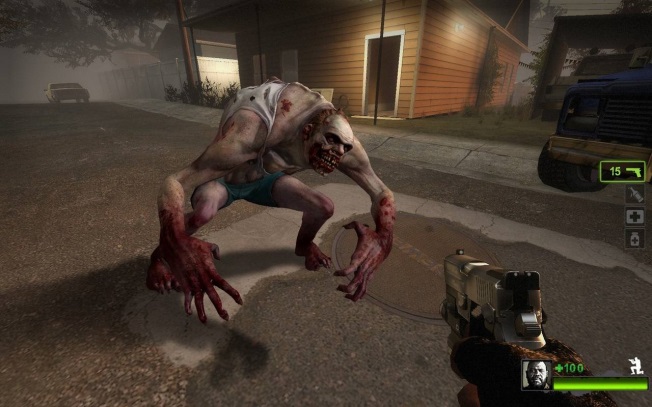 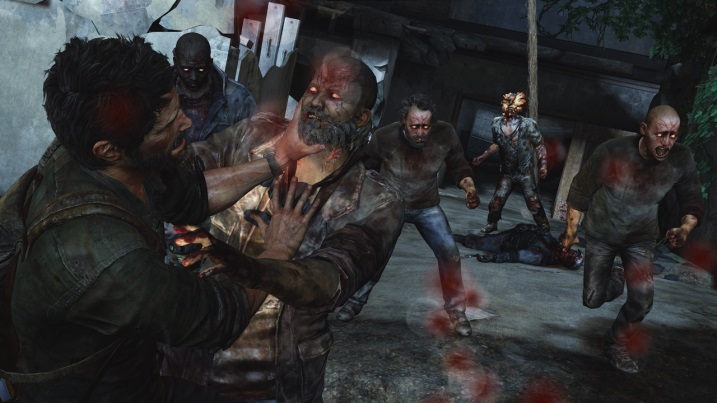 #2… its always been an interesting subject in my life.
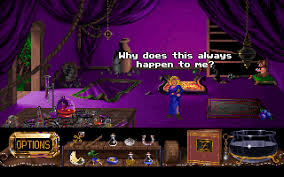 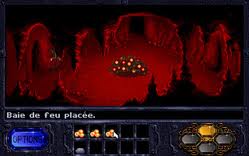 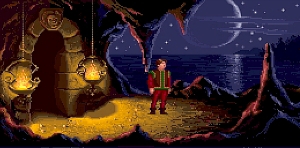 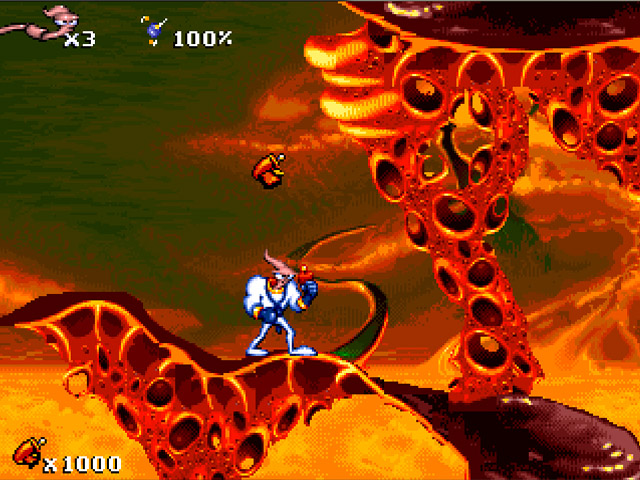 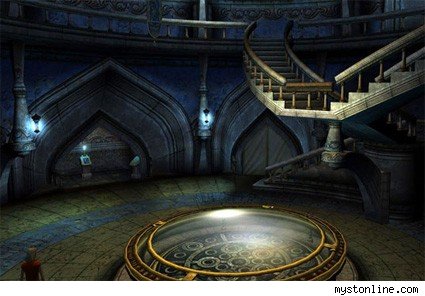 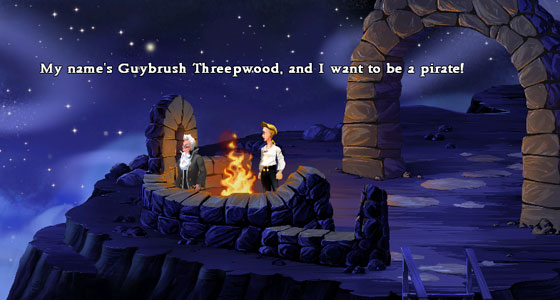 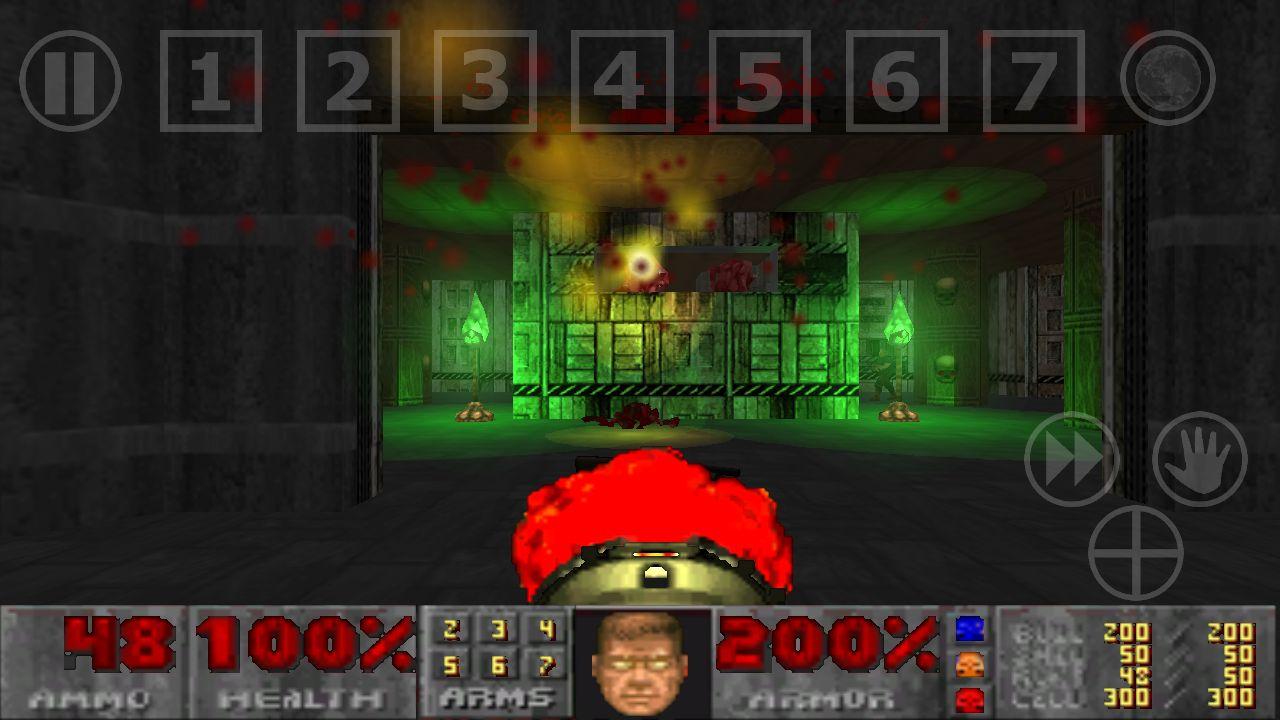 The testers
82 people tested
20 female.
 
62 males.
Most of the participants were 18-30 years of age. 
There was a small percent from 31-35.

A single person 40+.
Everyone got white, and one color.

Explore and find the wallet.
Soul Harvesting
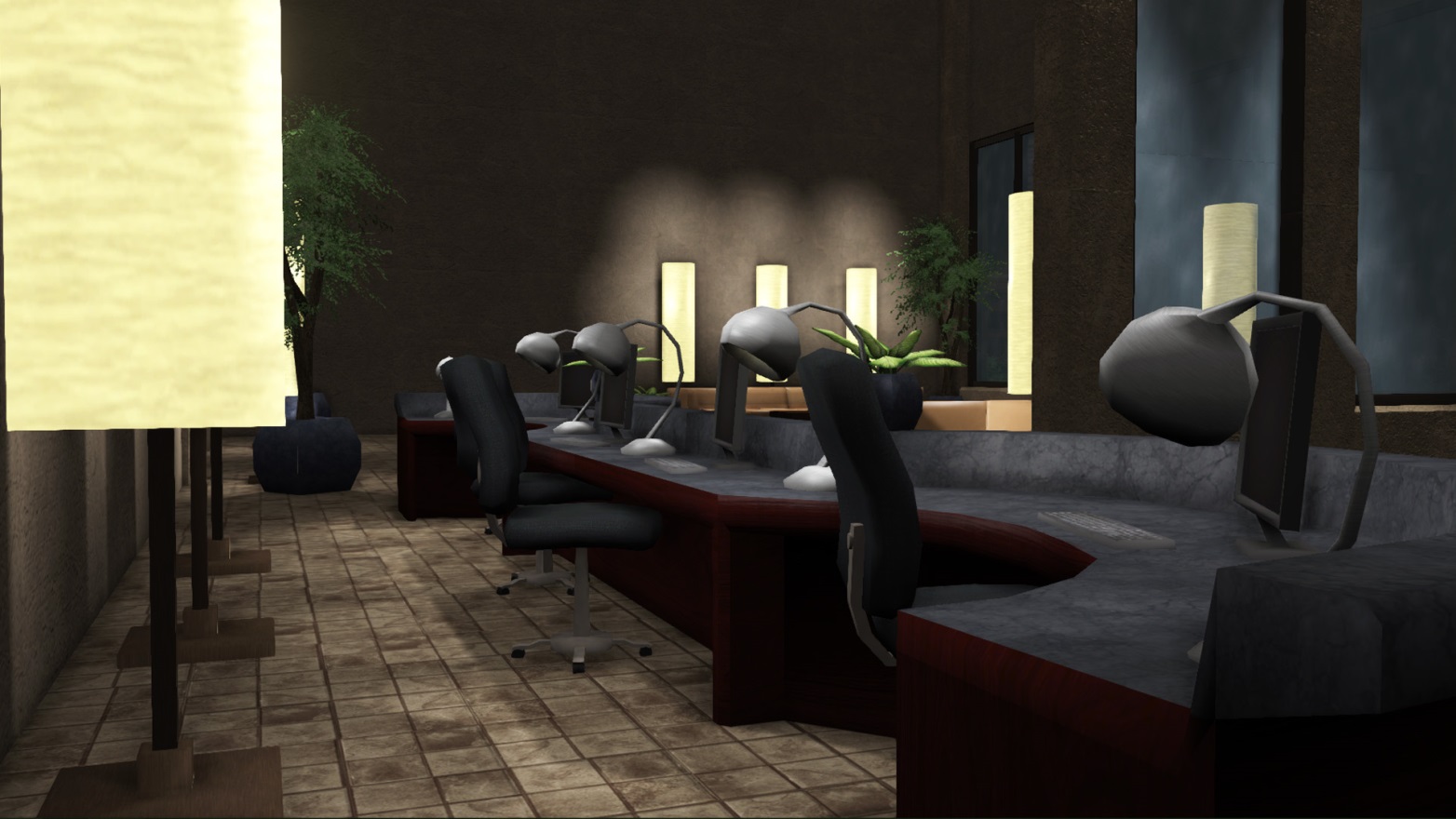 If you build it… they will test…
The questions
The Generic ones…
The important ones…
Age?
Sex?
How many hours do you play games?
What kind games?
Are you color blind?
What is your favorite color?
What color was the Lighting in the Environment?
Did you find the environment itself to be Neutral?
The point of this study.
What emotions did you experience while playing through this level?
scared	cheerful	neutral	cautious 	hopeful 	relaxed	
 
depressed	angry	melancholy 	cold 	warm	fearful
 
soothing	desperate	lonely	mystical	powerful	excited 
 
mellow	secure 	curious	creepy	comfortable 	helpless
 
stressed	anxious	uncomfortable
Souls have emotions
What the data means
Participants were offered a list of 27 emotional associations to select from.

This table summarizes the probabilities that resulted.

White = expected vs colored results.

No two colors will make you feel the same.
I’ll take a Chi Square chart please…
The Blank Slate
82 people tested

Neutral 17.44% 

Relaxed 14.83%

Comfortable 10.47%
The beginning of the Rainbow
Danger, anger, rage, hate, war, blood, excitement, tension, power, health, vigor, warmth, friendship, love
15 people got red.

Caution 15.87% 

Creepy 14.29%

Anxious and warm 9.52%. 








Generally interpreted emotions that are negative
Wholesomeness, wisdom, justice, warm, intimate, joy, ambition, happy, cheerful, lively, exciting, passive, mellow, energetic
15 people got red.

Warm  14.29%

Caution  12.50% 

Curious and fearful 8.93%.








A strong range of variances.
Neutral, safety, cheerful, joy, caution, celestial, health, intelligence, coward, deceit, treachery, active, aspiring, relaxing, pride
15 people got yellow

Curious and warm 12.00%

Neutral and excited with 8.00%.









A color of comfort,  invoking a sense of safety or hope.
Jealousy, poison, malnutrition, nature, sympathy, deceit, charity, hope, spring, tranquil concentration, mediation, health, death, pleasing, quieting, refreshing, peaceful, ghastly, disease, terror, guilt
15 people got Green


Caution at 24.39%

Curious 14.63% 

Creepy at 12.20%








Negative connotations… deceit, poison and disease, or curiously mystical?
Bleak, restful, tragedy, spiritual, cold, melancholy, gloom, fearfulness, relaxed, quiet, cold, insane, mental depression, recessive, distant, mournful, good, empty, pleasure, peace, devotion, security, loyalty, truth, healing, calming, soothing
14 people got Blue


Cold 14.06%

Mellow 10.94

Caution and lonely 9.38%







A negative reaction towards the environment, most of which in a passive way.
Royalty, spirituality, angelic, love, purifying, calming, coolness, soothing, tragedy, power, melancholy, mystical, dignified, darkness, shadow, mournful, loneliness, desperation
14 people got Purple


Caution 18.64%

Creepy, mystical  11.86%

Curious at 10.17%








Purple does not actually hold strong to his roots and is better interpreted as a color with a dichotomy.
What all this means
Color invokes emotions
White lighting
Colored lighting
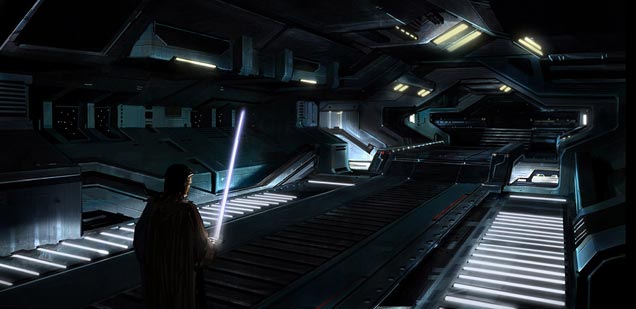 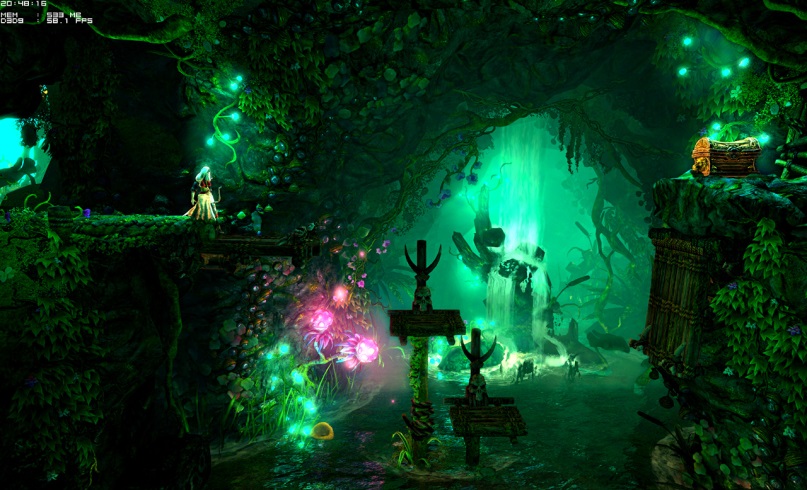 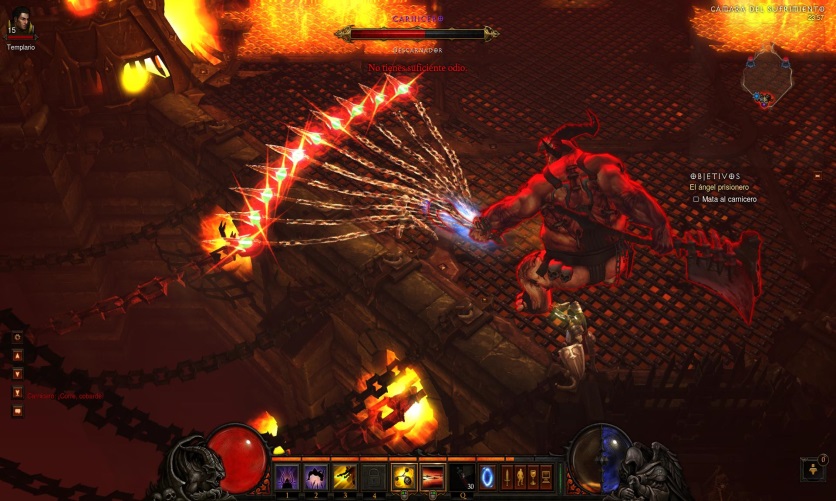 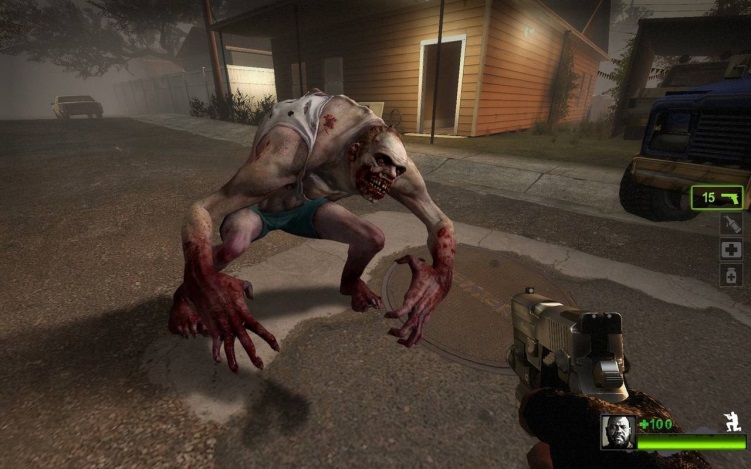 Use it to your advantage
Experiment with schemes
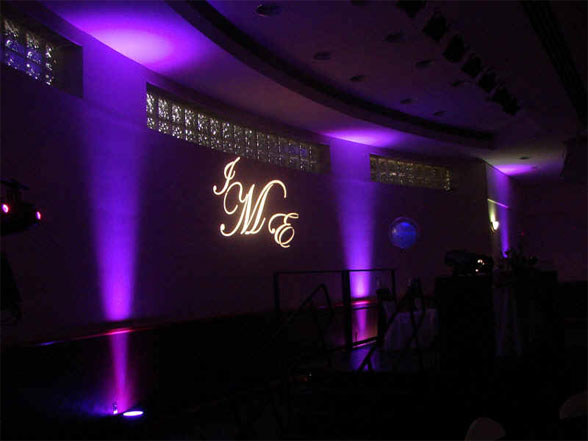 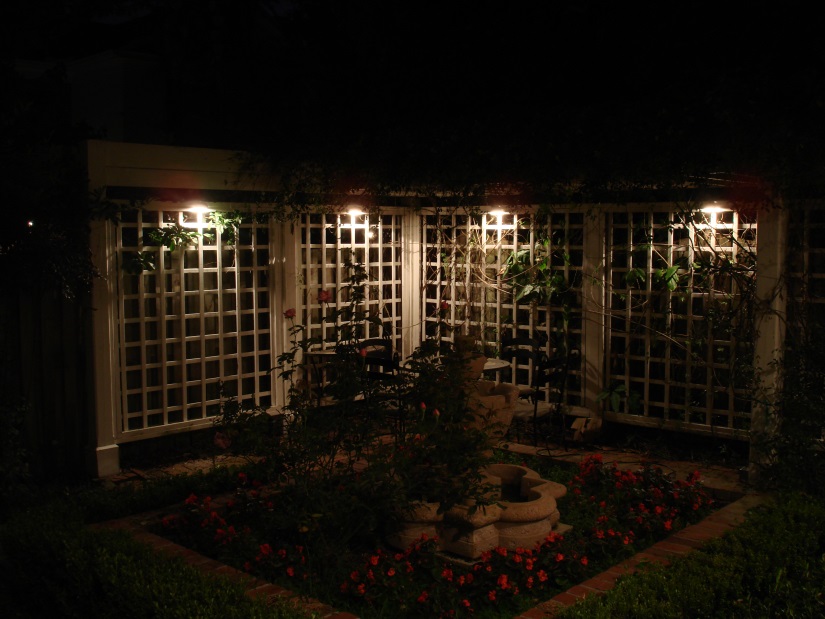 Up lighting
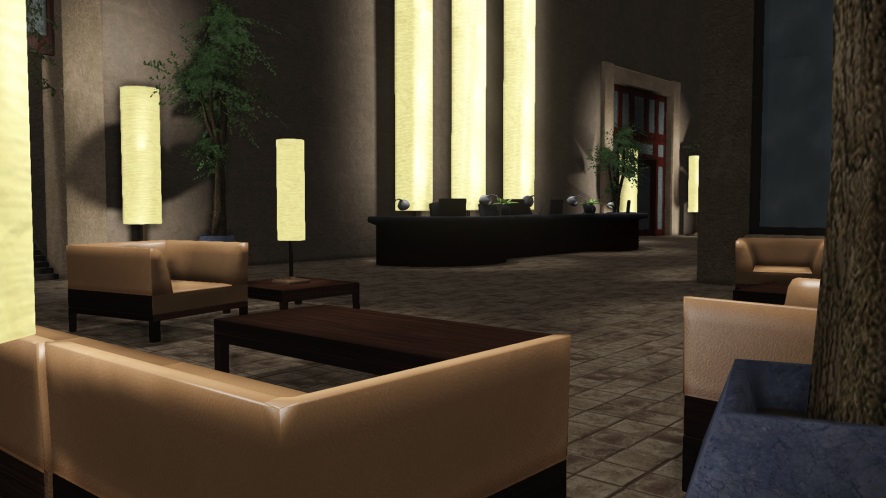 Down Lighting
Spot Lighting
Experiment with settings
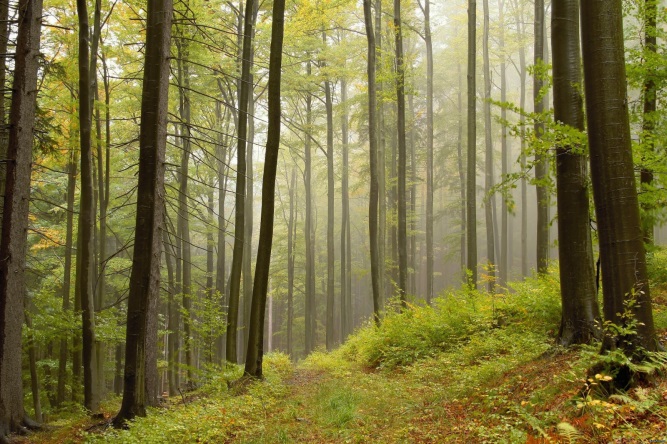 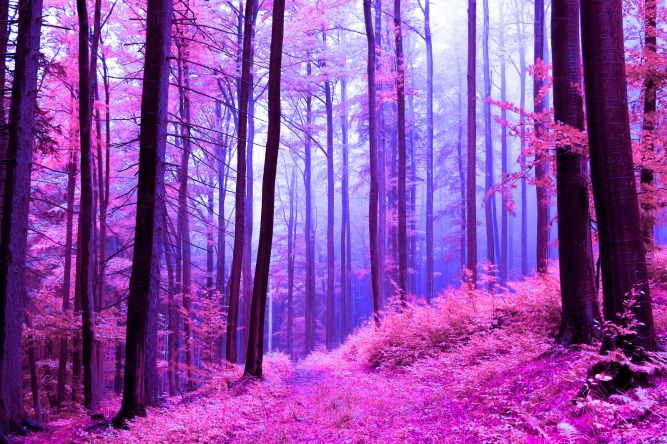 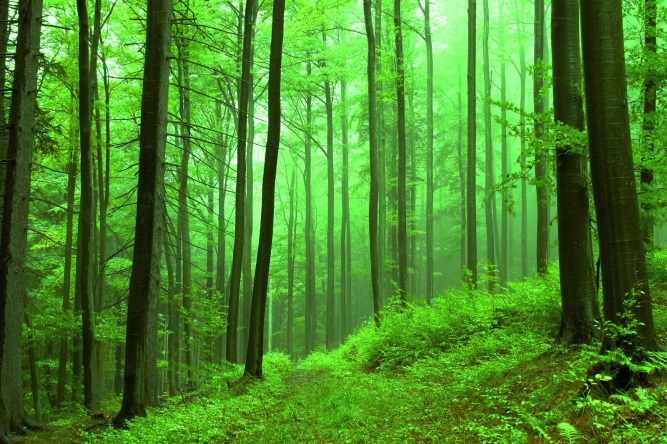 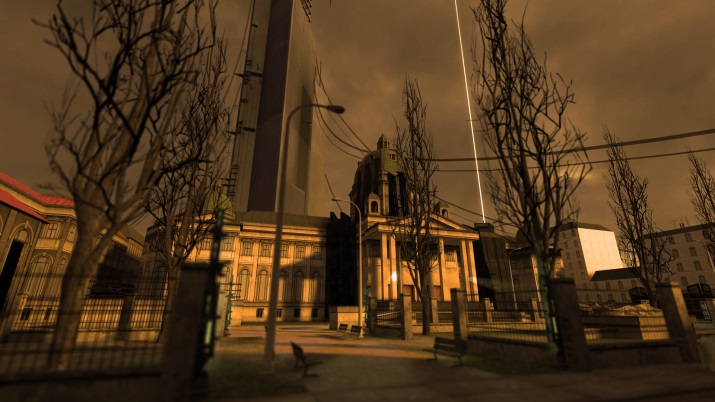 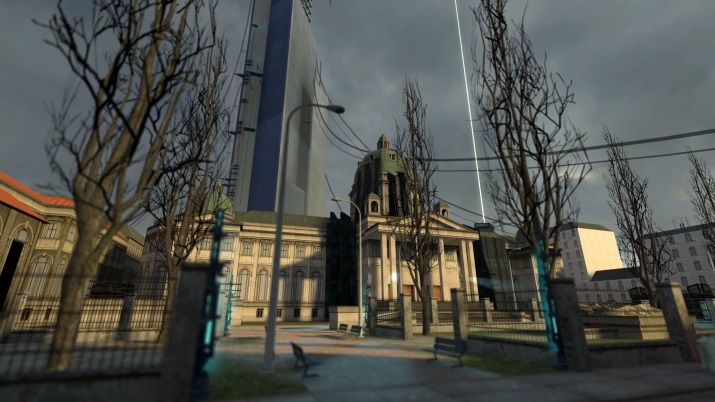 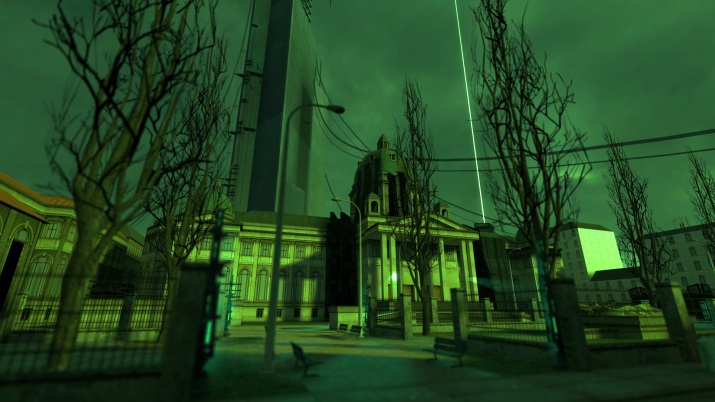 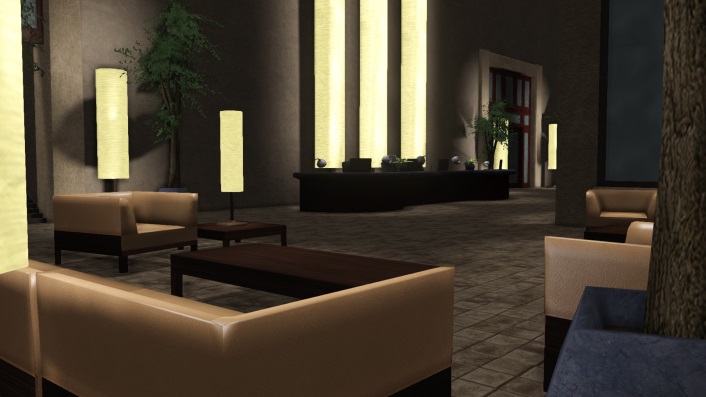 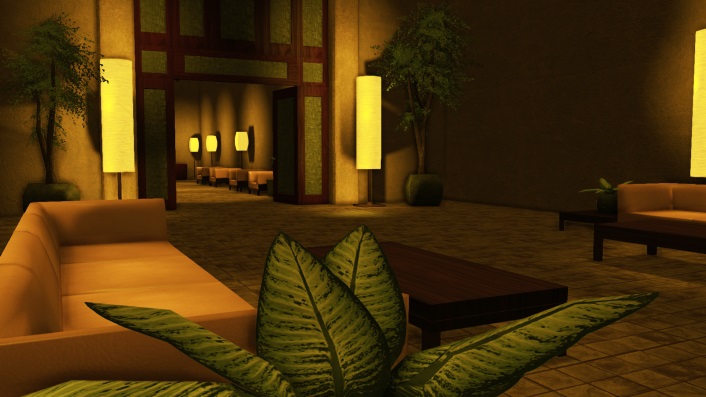 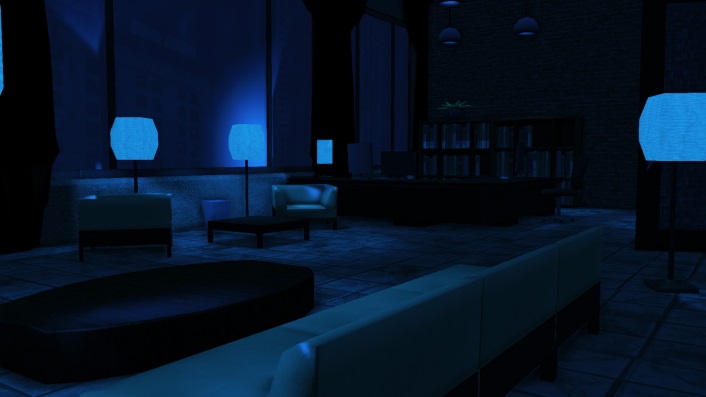 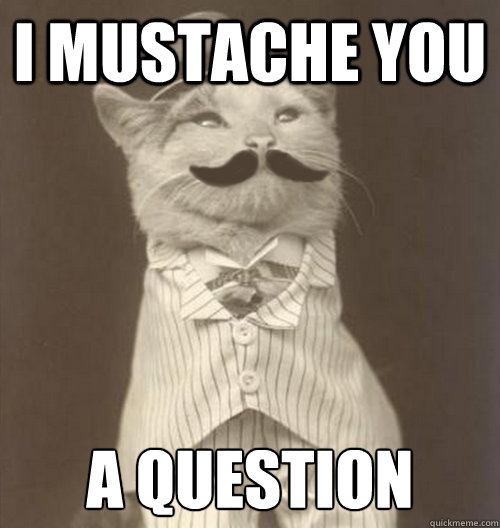